BS(SE)PRESENTED BY: Student Name        ID Student Name        ID SUPERVISORABC
Project Title
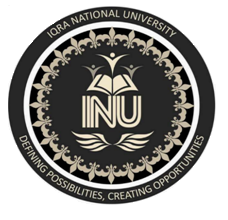 Outline
Introduction 
Related Work
Problem Statement
Proposed Solution
Methodology
Tools
References
Introduction
Related Work
Introduction
Problem Statement
Proposed Solution
Methodology
Tools
References
Thanks